CARRERA DE TECNOLOGÍA ELECTROMECÁNICA

  PROYECTO DE GRADUACIÓN
“Diseño e Implementación del Sistema de  Movimiento Longitudinal Controlado del Puente Grúa de 500 Kilogramos del Centro de Mantenimiento  de la Aviación del Ejercito N.- 15 (CEMAE-15)”
AUTORES:
WILMER GERARDO PALMA JAMIRUBEN SANTIAGO MORILLO MADERA
Descripcion del proyecto
CONTENIDO
OBJETIVOS
Cálculos y selección de materiales
Diseño e Implementación
Conclusiones y recomendaciones
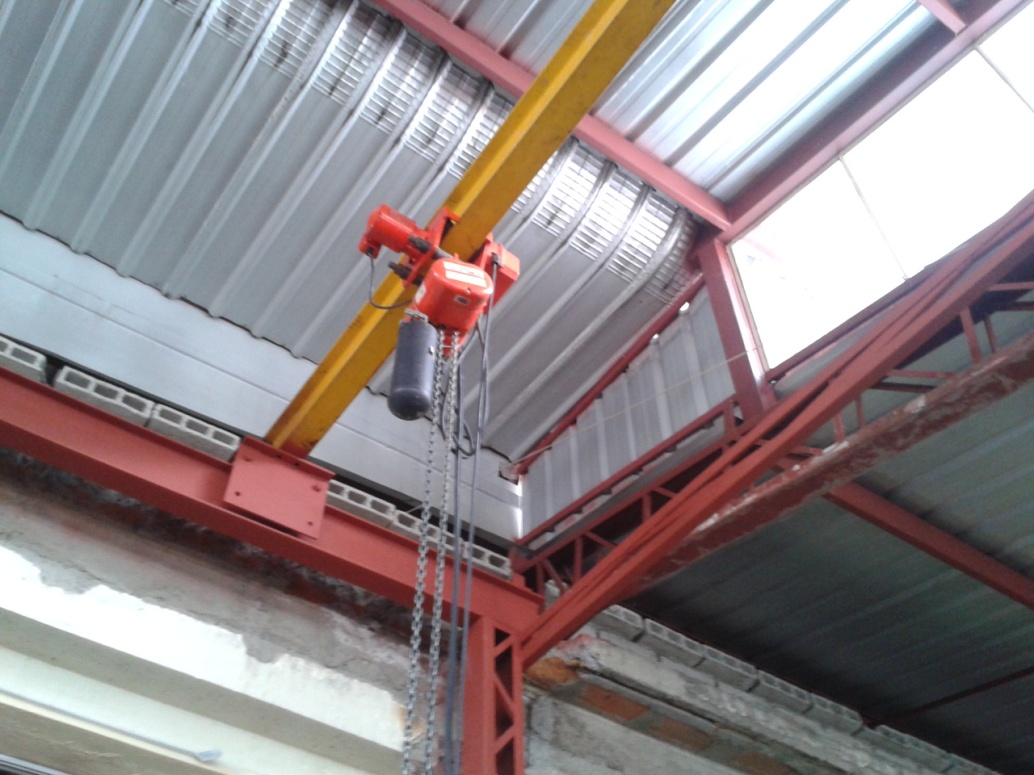 ÁREA
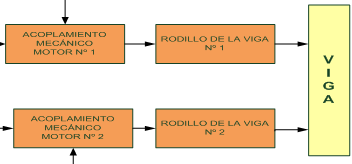 DETALLE
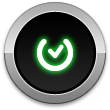 DESCRIPCIÓN DEL PROBLEMA
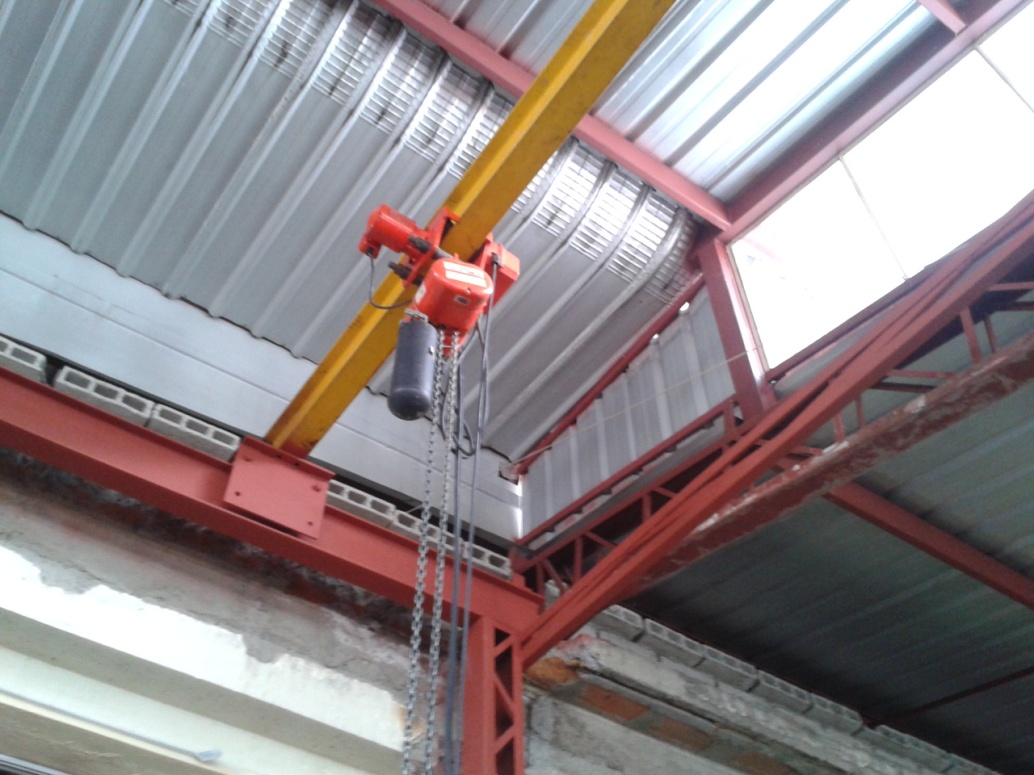 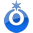 DESCRIPCIÓN DEL PROYECTO
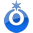 OBJETIVOS
OBJETIVO GENERAL
OBJETIVOS ESPECÍFICOS
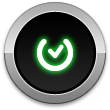 CÁLCULOS PARA LA SELECCIÓN DE MATERIALES
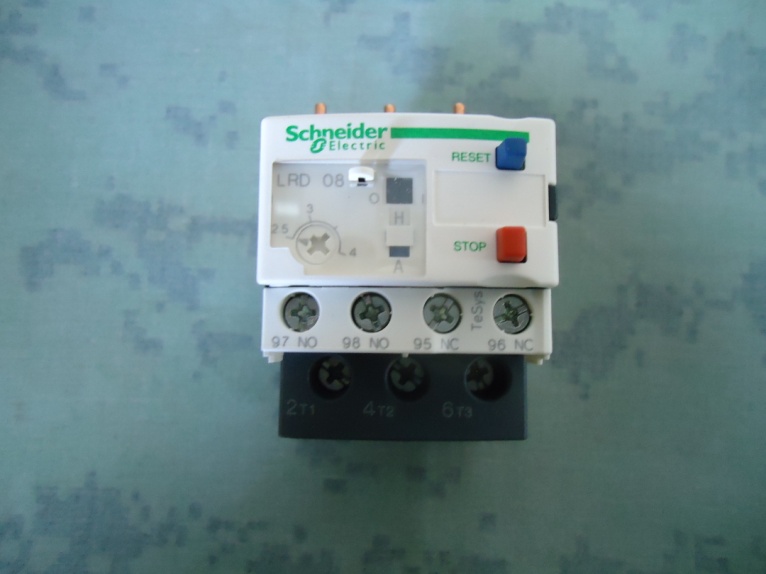 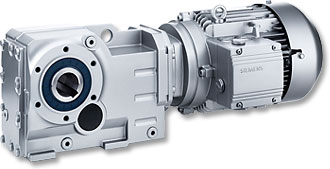 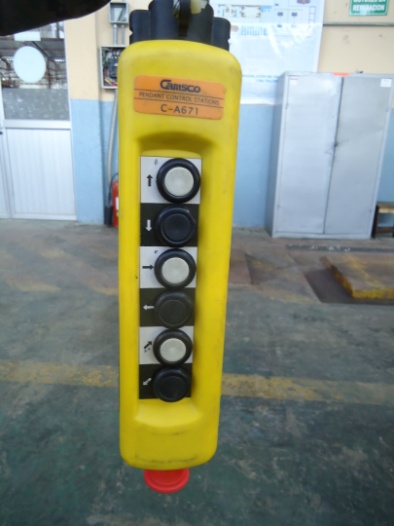 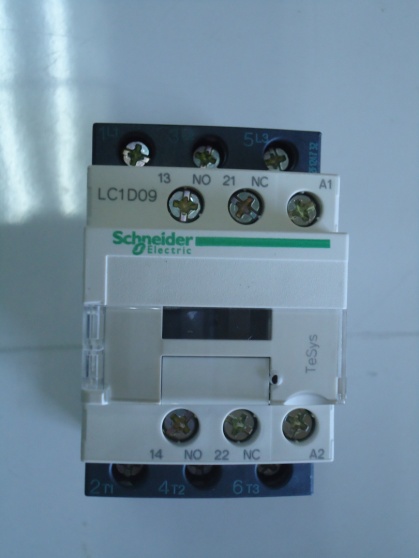 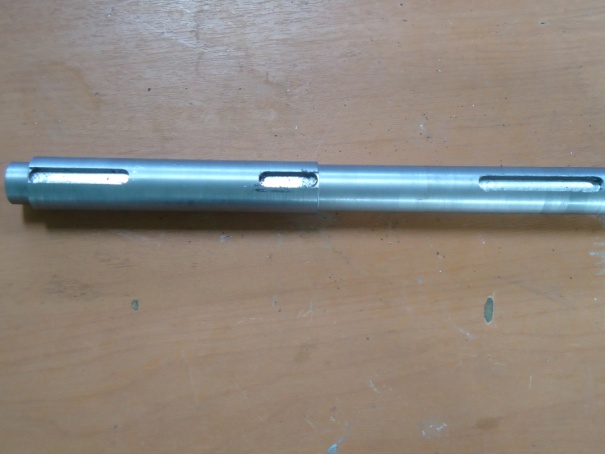 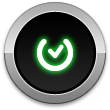 SELECCIÓN DEL MOTORREDUCTOR
Datos.
 
WTOTAL =  896.202 Kg.
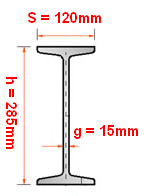 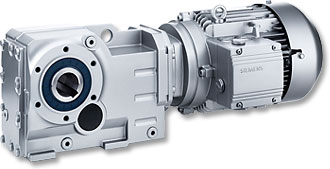 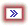 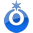 SELECCIÓN DEL MOTORREDUCTOR
RESULTADOS
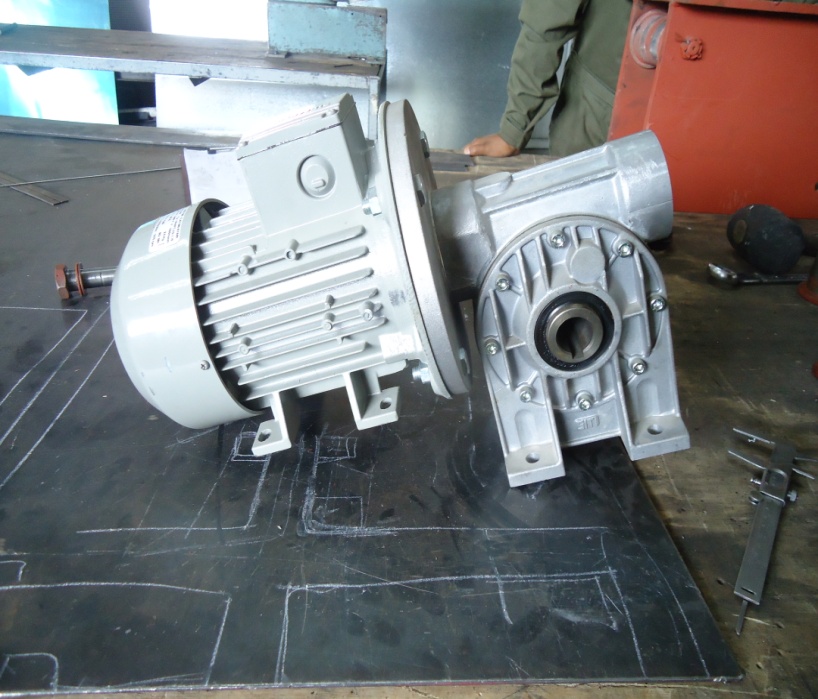 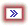 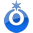 SELECCIÓN DEL RELÉ TÉRMICO
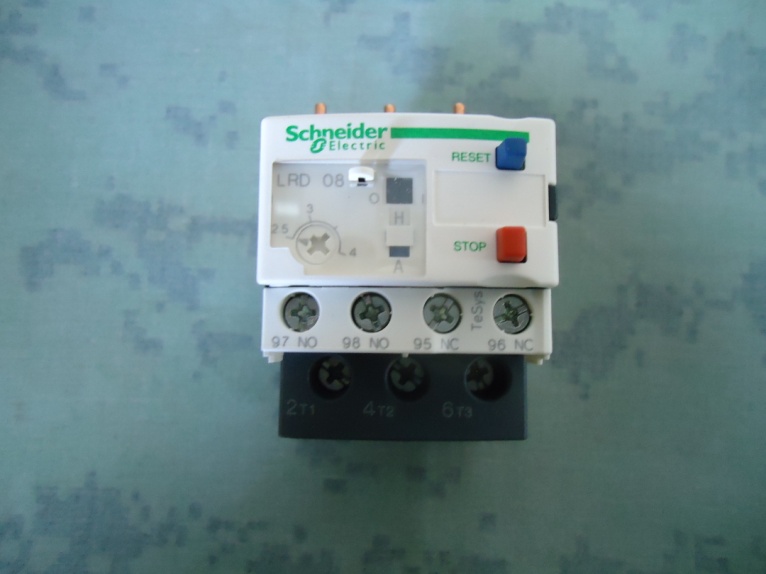 P. térmica =In x Fs  =2.3 x1.15= 2.6 A
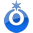 SELECCIÓN DEL CONTACTOR Y EL FINAL DE CARRERA
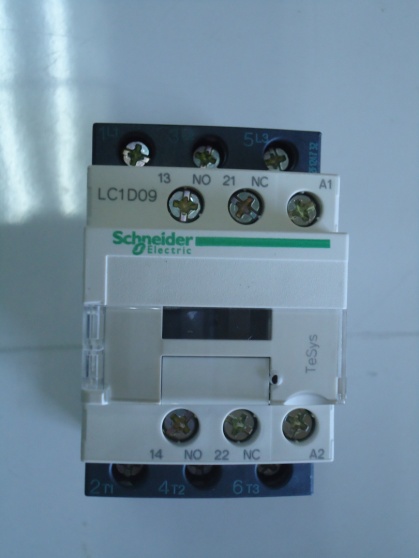 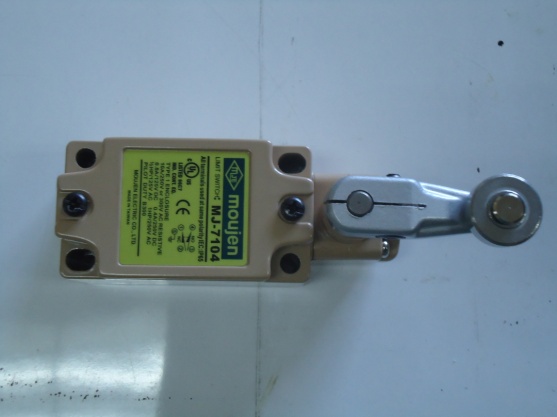 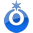 SELECCIÓN DE EL BREAKER Y LA BOTONERA
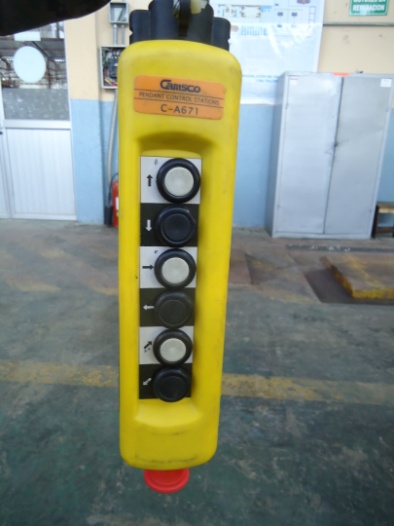 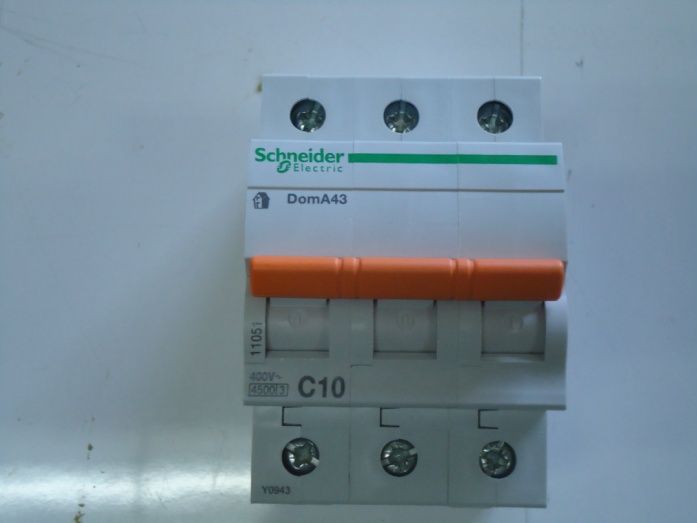 Marca Schneider.
Posee 3 entradas y 3 salidas.
Corriente nominal 10 A.
Voltaje 220 V.
Temperatura de servicio: de -25º + 70º. 
Pasacables en goma con secciones variables. 
Vida mecánica en pulsadores y selectores: 1 millón de maniobras.
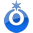 SELECCIÓN DEL EJE DE TRANSMISIÓN
Datos:
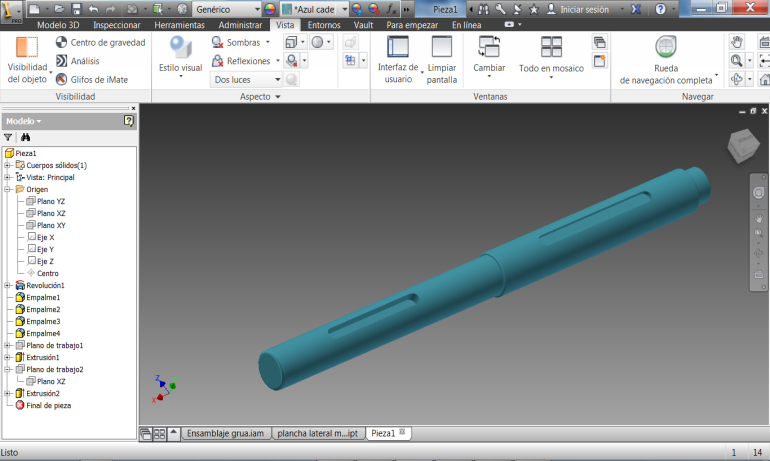 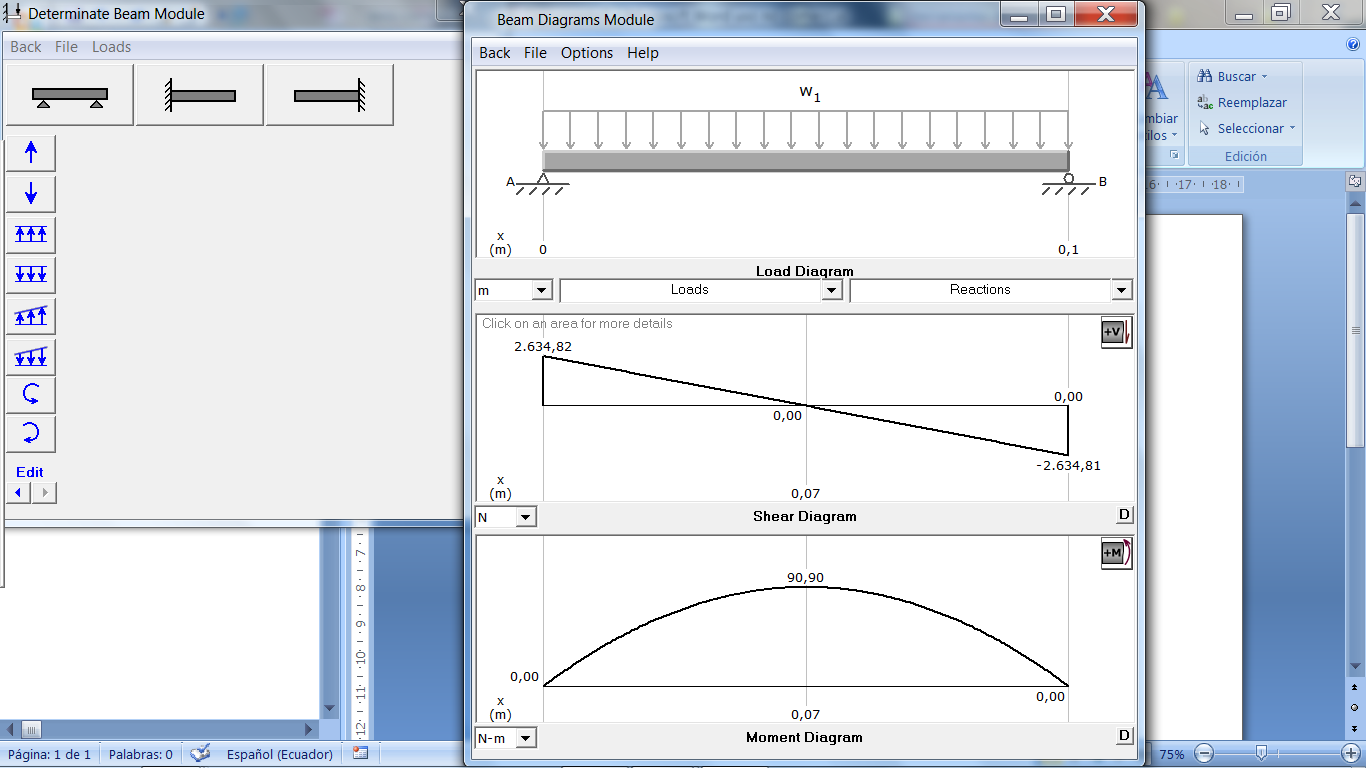 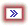 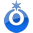 SELECCIÓN DEL EJE DE TRANSMISIÓN
Resultados:
Análisis de Torsión
Análisis de Flexión
Factor de Seguridad Torsión / Flexión
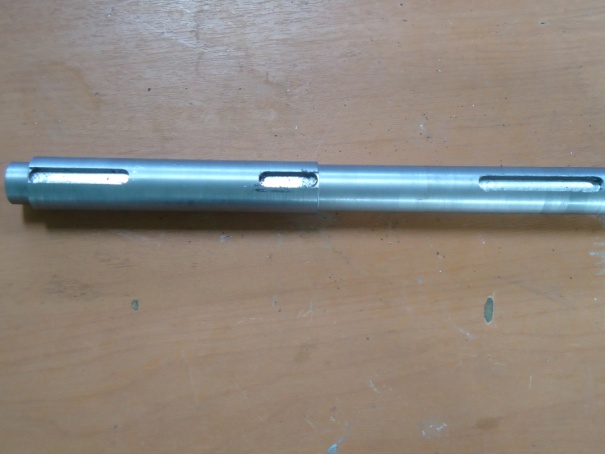 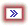 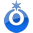 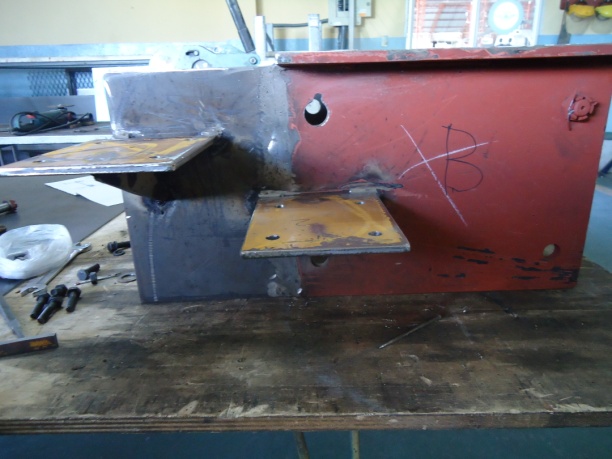 DISEÑO
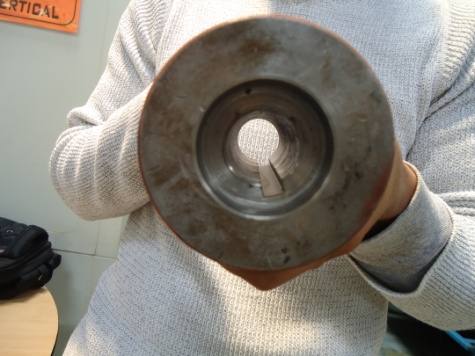 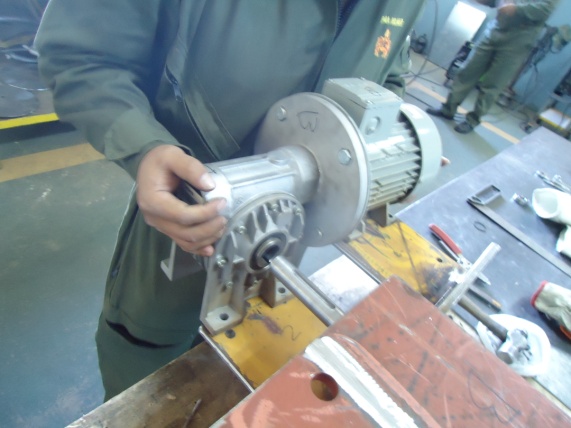 IMPLEMENTACIÓN
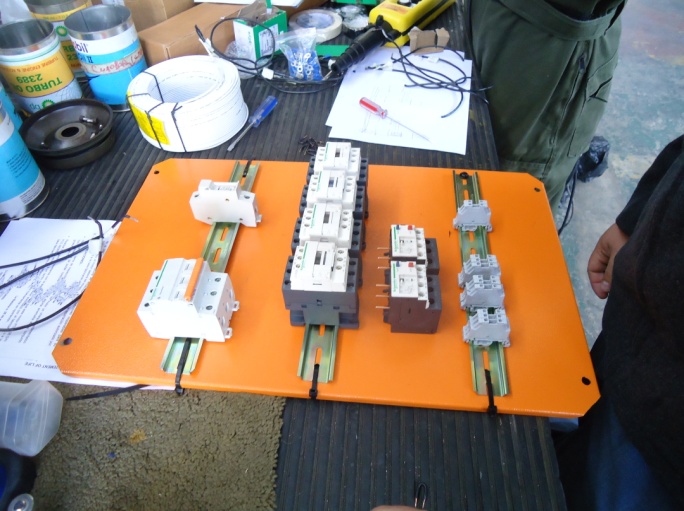 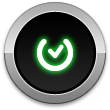 DISEÑO DE LA BASE PARA LOS MOTORREDUCTORES
Implementaron  repisas al costado interno de cada uno de los testeros existentes en el puente grúa
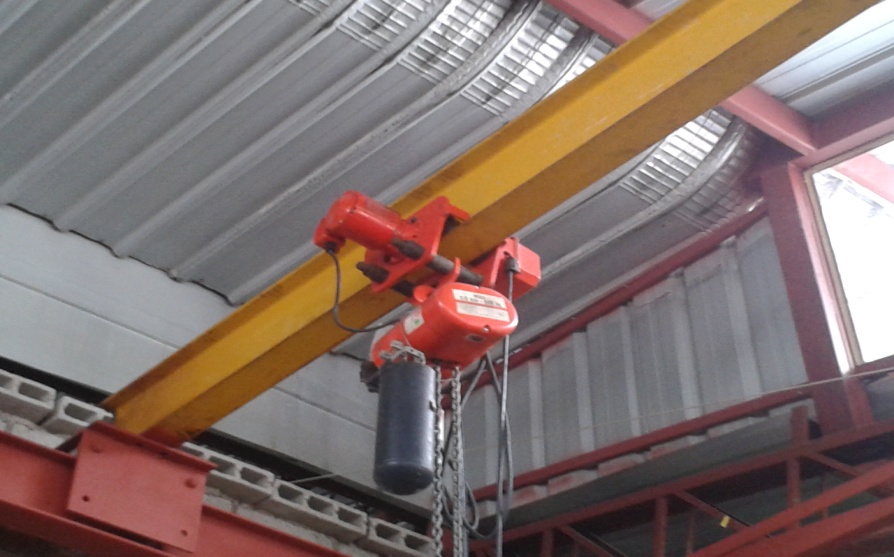 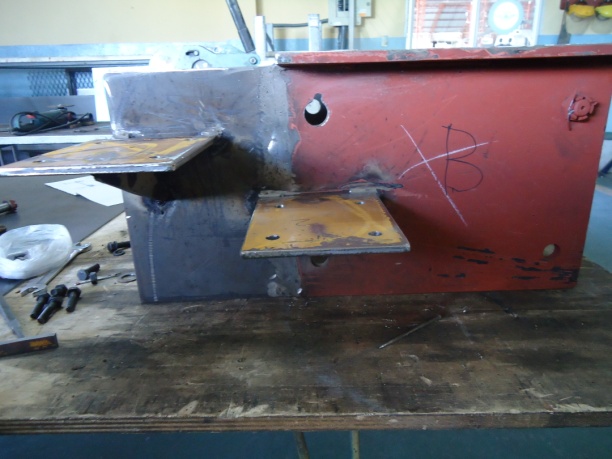 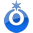 CORTE DEL RODILLO MEDIANTE UNA CORTADORA POR HILO
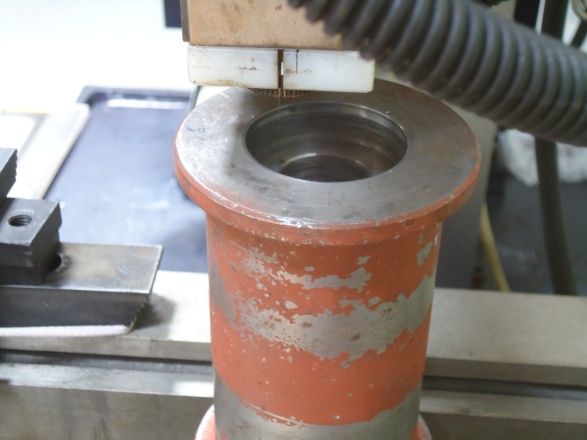 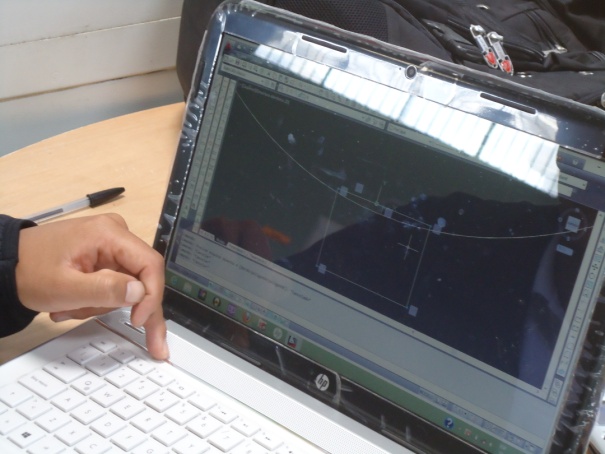 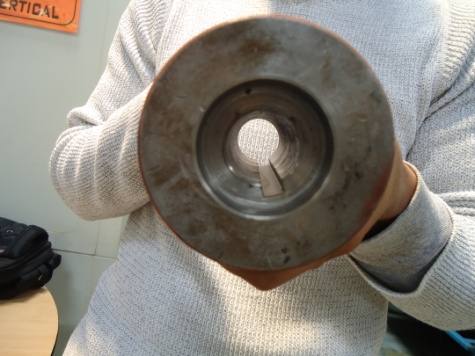 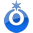 IMPLEMENTACIÓN DEL SISTEMA MECÁNICO
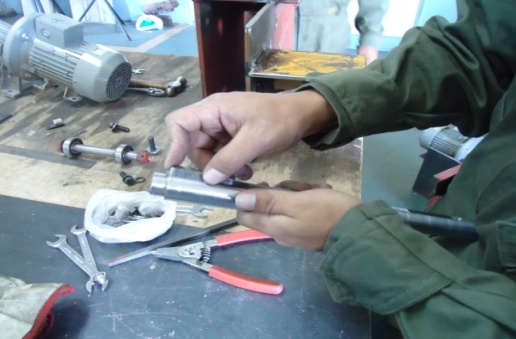 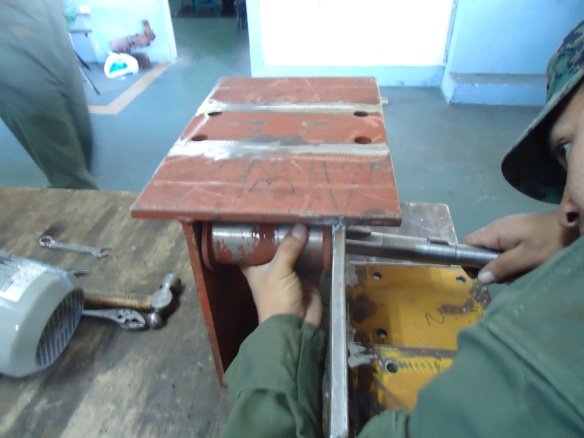 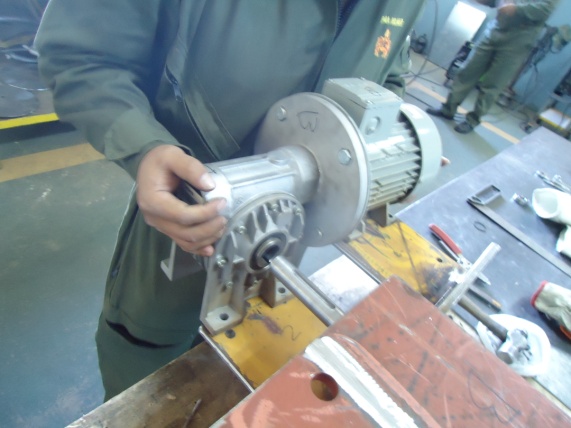 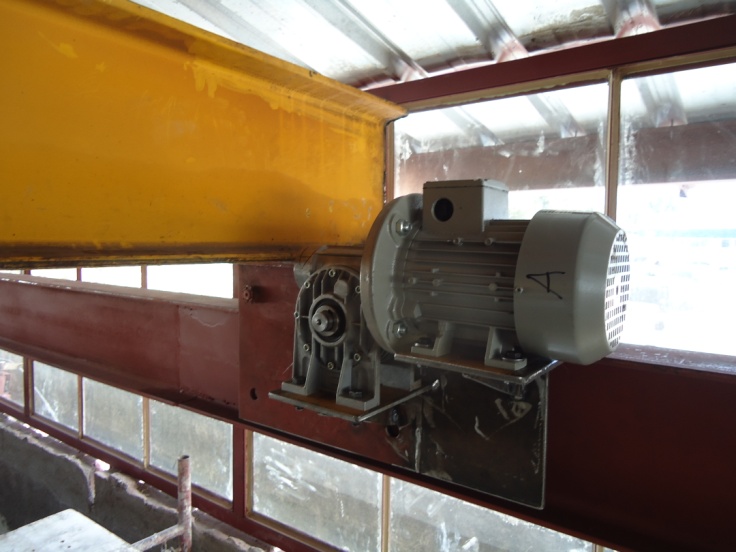 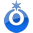 IMPLEMENTACIÓN DEL SISTEMA ELÉCTRICO
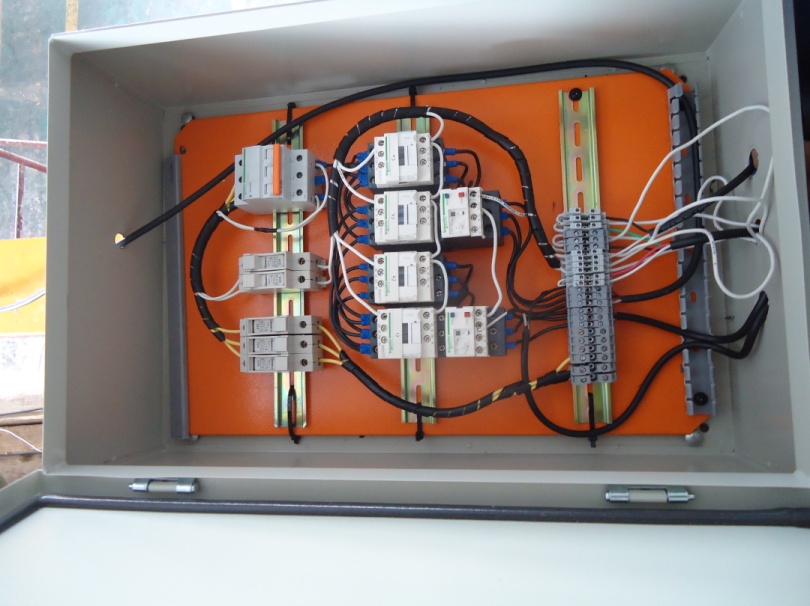 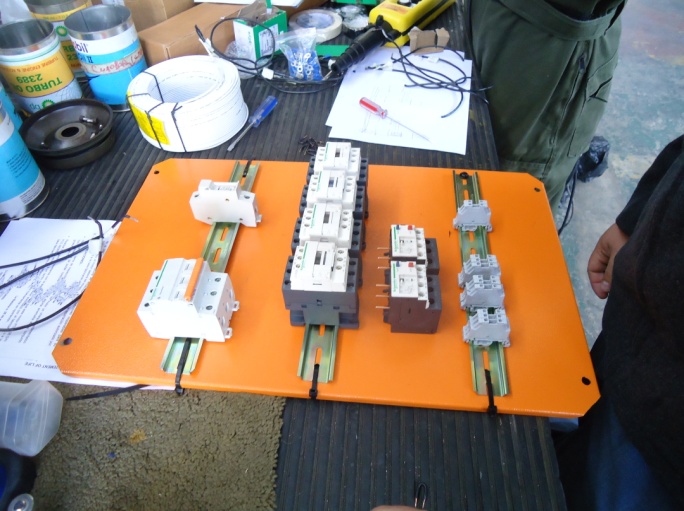 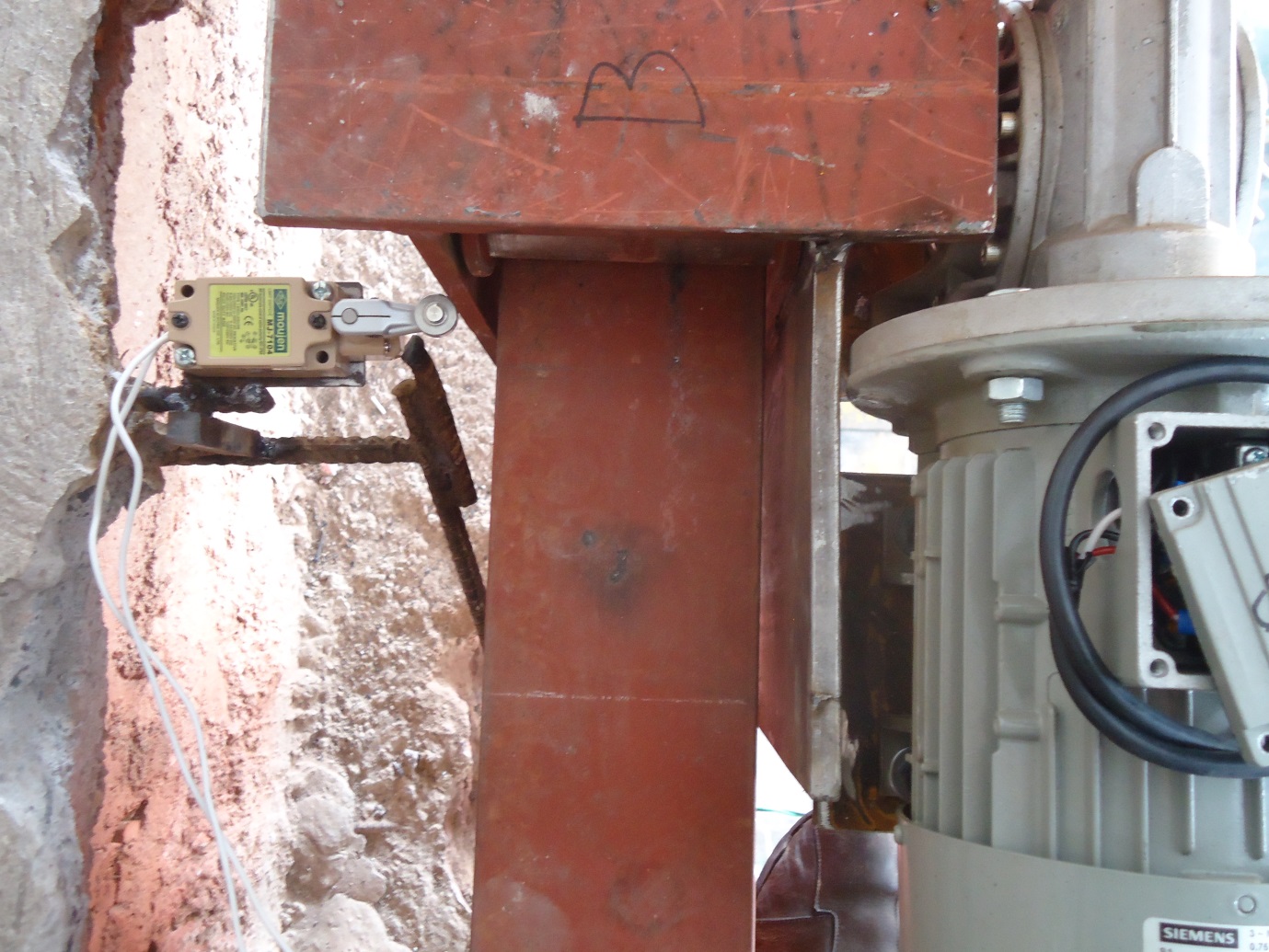 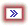 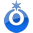 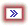 IMPLEMENTACIÓN DEL SISTEMA ELÉCTRICO
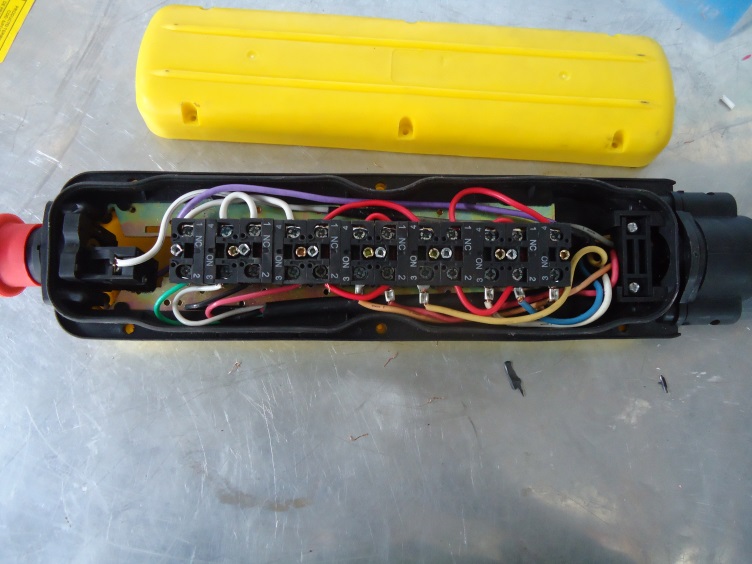 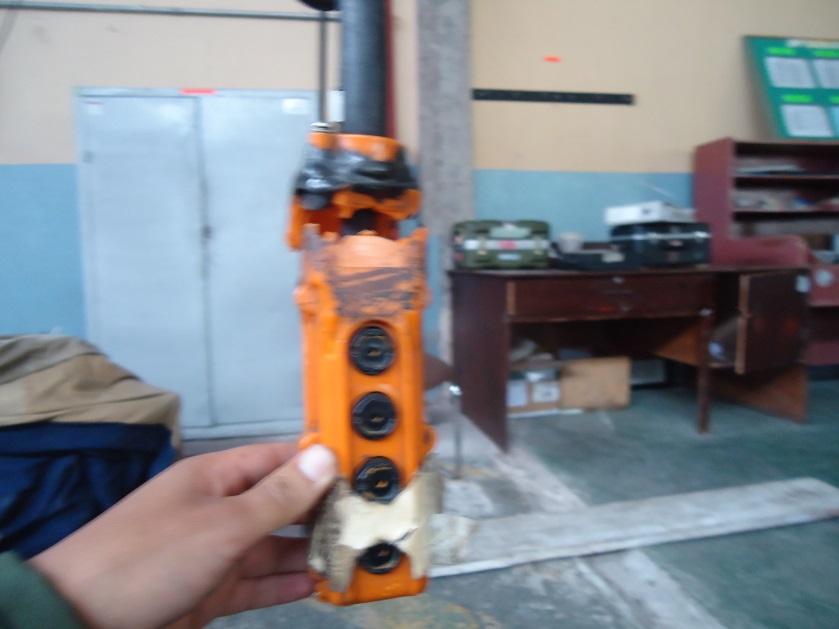 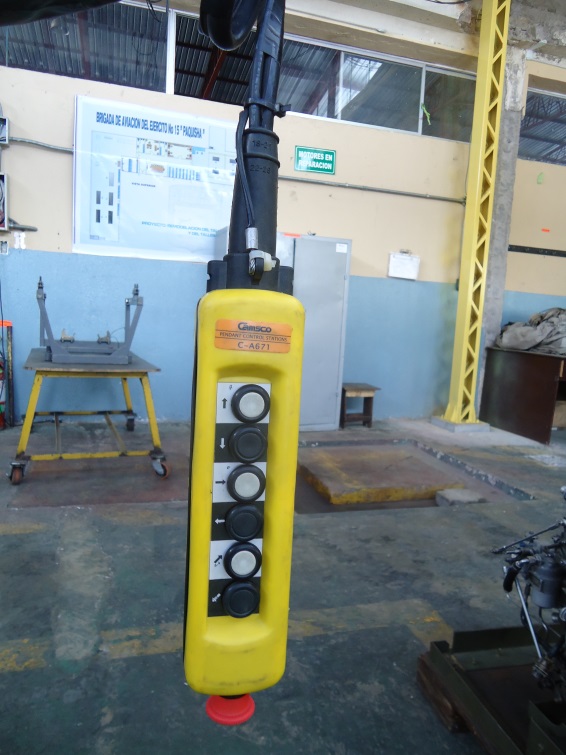 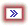 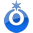 PROYECTO TERMINADO
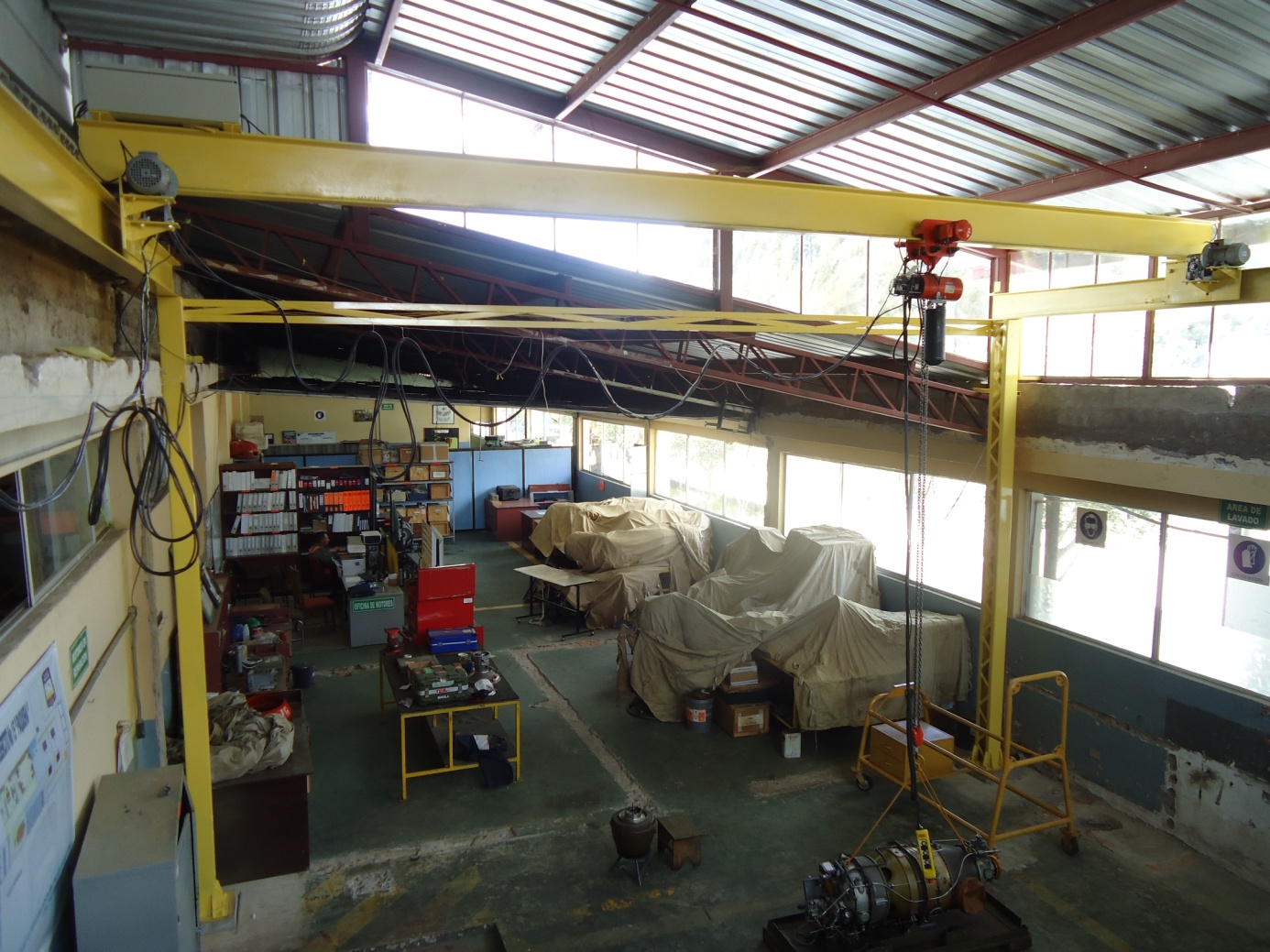 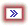 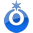 CONCLUSIONES Y RECOMENDACIONES
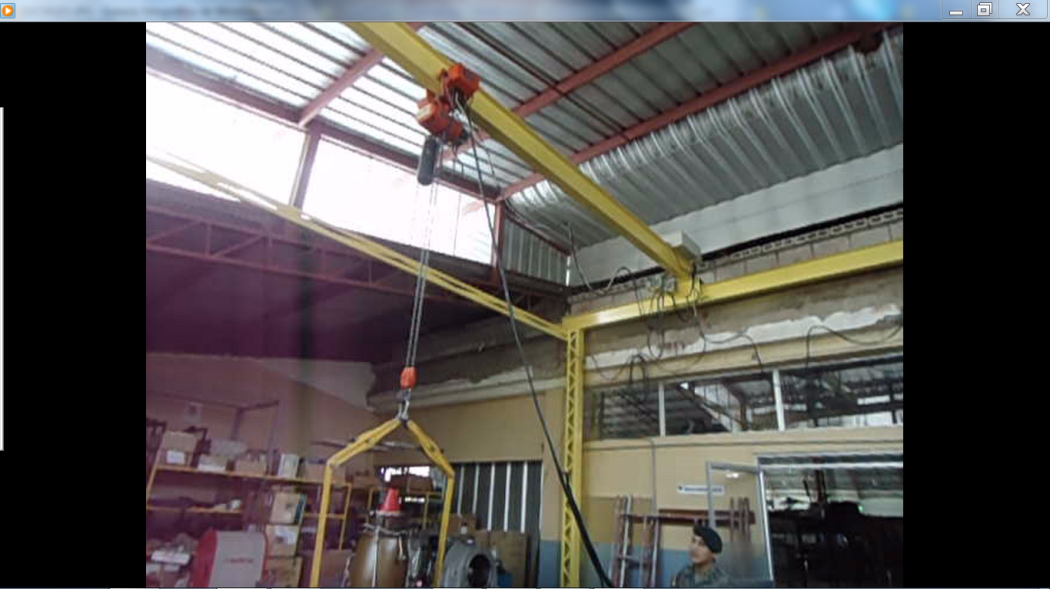 GRACIAS !!